Soiled
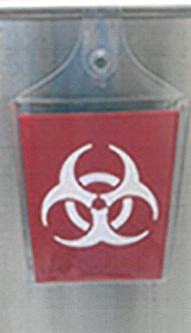 1. Store all dirty non-electrical tools in a container that is labelled as “DIRTY” or “SOILED.”
This material was produced under grant number SH-05066-SH8 from the Occupational Safety and Health Administration, US Department of Labor. It does not necessarily reflect the views or policies of the US Department of Labor, nor does mention of trade names, commercial products, or organizations imply endorsement by the US Government.
2. Remove all visible debris (i.e. pieces of skin or nail.)
Clean
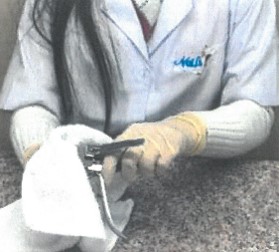 This material was produced under grant number SH-05066-SH8 from the Occupational Safety and Health Administration, US Department of Labor. It does not necessarily reflect the views or policies of the US Department of Labor, nor does mention of trade names, commercial products, or organizations imply endorsement by the US Government.
tools
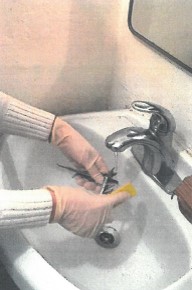 3. Clean tools using soap and hot water.
This material was produced under grant number SH-05066-SH8 from the Occupational Safety and Health Administration, US Department of Labor. It does not necessarily reflect the views or policies of the US Department of Labor, nor does mention of trade names, commercial products, or organizations imply endorsement by the US Government.
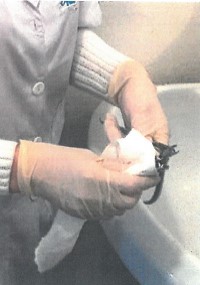 4. Use a clean paper towel to completely dry the tools.
Dry
This material was produced under grant number SH-05066-SH8 from the Occupational Safety and Health Administration, US Department of Labor. It does not necessarily reflect the views or policies of the US Department of Labor, nor does mention of trade names, commercial products, or organizations imply endorsement by the US Government.
5. Completely soak the tools in disinfectant for at least 10 minutes.
Soak
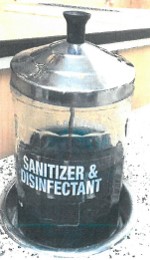 This material was produced under grant number SH-05066-SH8 from the Occupational Safety and Health Administration, US Department of Labor. It does not necessarily reflect the views or policies of the US Department of Labor, nor does mention of trade names, commercial products, or organizations imply endorsement by the US Government.
Remove tools
6. Wear nitrile gloves or use tongs to remove the tools from the disinfectant.
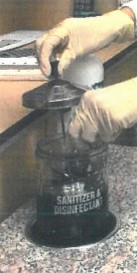 This material was produced under grant number SH-05066-SH8 from the Occupational Safety and Health Administration, US Department of Labor. It does not necessarily reflect the views or policies of the US Department of Labor, nor does mention of trade names, commercial products, or organizations imply endorsement by the US Government.
Cle an
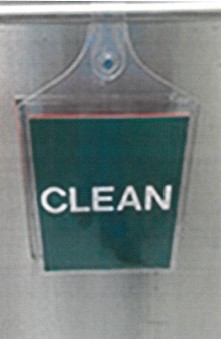 7. Store all dirty non-electrical tools in a container that is labelled as “CLEAN.”
This material was produced under grant number SH-05066-SH8 from the Occupational Safety and Health Administration, US Department of Labor. It does not necessarily reflect the views or policies of the US Department of Labor, nor does mention of trade names, commercial products, or organizations imply endorsement by the US Government.